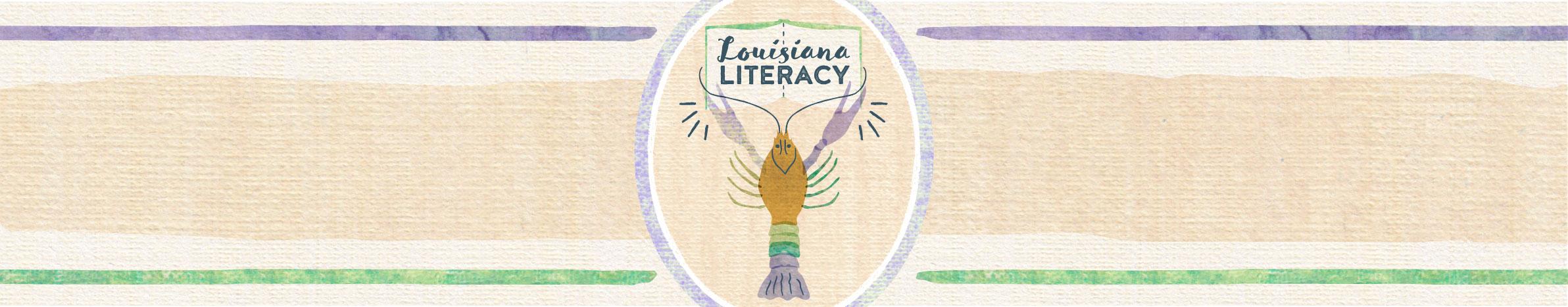 Rationale
A schwa is a common vowel sound in an unstressed syllable. It makes the /u/ sound and any letter that is a vowel can make the sound. It is important for students to recognize that all vowel letters can make this sound. Students can practice decoding words with the schwa to improve fluency and comprehension. Students must be aware of vowel patterns, recognize them in a word, and decode words accurately. Being fluent in decoding will increase comprehension and ultimately produce a successful reader.
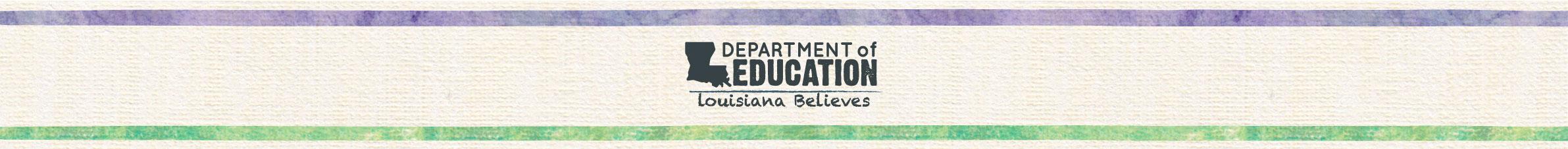